Our  Financial Obligations
Matthew 22:15-17
Then the Pharisees went out and laid plans to trap him in his words. They sent their disciples to him along with the Herodians. “Teacher,” they said, “we know you are a man of integrity and that you teach the way of God in accordance with the truth. You aren’t swayed by men, because you pay no attention to who they are. Tell us then, what is your opinion? Is it right to pay taxes to Caesar or not?”
Matthew 22:18-22
But Jesus, knowing their evil intent, said, “You hypocrites, why are you trying to trap me? Show me the coin used for paying the tax.” They brought him a denarius, and he asked them, “Whose portrait is this? And whose inscription?” “Caesar’s,” they replied. Then he said to them, “Give to Caesar what is Caesar’s, and to God what is God’s.” When they heard this, they were amazed. So they left him and went away.
Is it God’s desire for us to pay taxes?
I.  The Significance of the Question - v17.
I. The Significance of the Question.
Then the Pharisees went out and laid plans to trap him in his words. They sent their disciples to him along with the Herodians. – v15-16
A. The people who asked it were significant.
I. The Significance of the Question.
Then the Pharisees went out and laid plans to trap him in his words. They sent their disciples to him along with the Herodians. – v15-16
A. The people who asked it were significant.
	1. Pharisee = religious legalists, 	conservative right & anti 	Roman.
I. The Significance of the Question.
Then the Pharisees went out and laid plans to trap him in his words. They sent their disciples to him along with the Herodians. – v15-16
A. The people who asked it were significant.
	2. Herodian = religiously 	indifferent, the liberal left & pro 	Roman.
I. The Significance of the Question.
“Teacher,” they said, “we know you are a man of integrity and that you teach the way of God in accordance with the truth. You aren’t swayed by men, because you pay no attention to who they are. – v16
B. The buttering up process they used was significant.
I. The Significance of the Question.
“Teacher,” they said, “we know you are a man of integrity and that you teach the way of God in accordance with the truth. You aren’t swayed by men, because you pay no attention to who they are. – v16
B. The buttering up process they used was significant.
	1. They didn’t recognize His 	authority to teach.
I. The Significance of the Question.
“Teacher,” they said, “we know you are a man of integrity and that you teach the way of God in accordance with the truth. You aren’t swayed by men, because you pay no attention to who they are. – v16
B. The buttering up process they used was significant.
	2. They considered Him a false 	teacher.
I. The Significance of the Question.
“Teacher,” they said, “we know you are a man of integrity and that you teach the way of God in accordance with the truth. You aren’t swayed by men, because you pay no attention to who they are. – v16
B. The buttering up process they used was significant.
	3. Certainly you can tell us how 	you really feel about this!
I. The Significance of the Question.
Tell us then, what is your opinion? Is it right to pay taxes to Caesar or not? – v17
C. The question itself was significant.
I. The Significance of the Question.
Tell us then, what is your opinion? Is it right to pay taxes to Caesar or not? – v17
C. The question itself was significant.
	1. Taxes * = “census”, this was 	the poll tax.


* κῆνσος
I. The Significance of the Question.
Tell us then, what is your opinion? Is it right to pay taxes to Caesar or not? – v17
C. The question itself was significant.
	2. What would have happened if 	the Lord said simply “No”?
I. The Significance of the Question.
Tell us then, what is your opinion? Is it right to pay taxes to Caesar or not? – v17
C. The question itself was significant.
	2. What would have happened if 	the Lord said simply “No”?
Acts 5:37
I. The Significance of the Question.
Tell us then, what is your opinion? Is it right to pay taxes to Caesar or not? – v17
C. The question itself was significant.
	2. What would have happened if 	the Lord said simply “No”?
Luke 23:2 - And they began to accuse him, saying, “We have found this man subverting our nation. He opposes payment of taxes to Caesar . . .
I. The Significance of the Question.
Tell us then, what is your opinion? Is it right to pay taxes to Caesar or not? – v17
C. The question itself was significant.
	3. What would have happened if 	the Lord said simply “Yes”?
I. The Significance of the Question - v17.
II. Answer: Return to the Government What Belongs to the Government – v21
II. Answer: Return to the Government What Belongs to the Government
A. The Background Philosophies.
II. Answer: Return to the Government What Belongs to the Government
A. The Background Philosophies.
1. The right to coin money implies the authority to tax it.
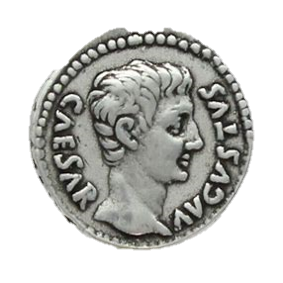 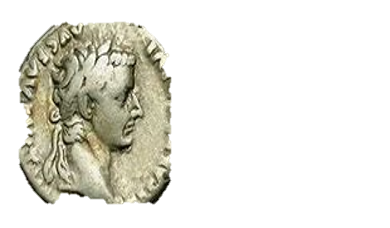 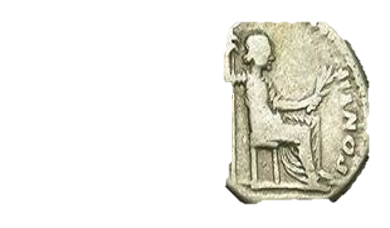 II. Answer: Return to the Government What Belongs to the Government
A. The Background Philosophies.
1. The right to coin money implies the authority to tax it.
2. The Zealot’s Claim: taxes to any authority than God showed loyalty to that authority more than to God.
II. Answer: Return to the Government What Belongs to the Government
B. The Lord’s Basic Universal Spiritual Principle.

Give to Caesar what is Caesar’s, and to God what is God’s. - v21
II. Answer: Return to the Government What Belongs to the Government
B. The Lord’s Basic Universal Spiritual Principle.

Church & State fall into completely different spheres of authority!
II. Answer: Return to the Government What Belongs to the Government
B. The Lord’s Basic Universal Spiritual Principle.

Church & State fall into completely different spheres of authority!
Romans 13
II. Answer: Return to the Government What Belongs to the Government
C. Therefore: support your secular government financially & obey its laws.
II. Answer: Return to the Government What Belongs to the Government
C. Therefore: support your secular government financially & obey its laws.
	1. Government services:
II. Answer: Return to the Government What Belongs to the Government
C. Therefore: support your secular government financially & obey its laws.
	1. Government services:

Coinage
II. Answer: Return to the Government What Belongs to the Government
C. Therefore: support your secular government financially & obey its laws.
	1. Government services:

Protection
II. Answer: Return to the Government What Belongs to the Government
C. Therefore: support your secular government financially & obey its laws.
	1. Government services:

Trade
II. Answer: Return to the Government What Belongs to the Government
C. Therefore: support your secular government financially & obey its laws.
	1. Government services:

Rules for an orderly society
II. Answer: Return to the Government What Belongs to the Government
C. Therefore: support your secular government financially & obey its laws.
	2. The Lord commanded obed-	ience to secular laws!
II. Answer: Return to the Government What Belongs to the Government
C. Therefore: support your secular government financially & obey its laws.
	2. The Lord commanded obed-	ience to secular laws!
Matthew 5:41 - If someone forces you to go one mile, go with him two miles.
I. The Significance of the Question - v17.
II. Answer: Return to the Government What Belongs to the Government – v21
III. Answer: Return to God What Belongs to God – v21
III. Answer: Return to God What Belongs to God
A. What belongs to God?
III. Answer: Return to God What Belongs to God
A. What belongs to God?
	1.   You!
III. Answer: Return to God What Belongs to God
A. What belongs to God?
	1. You! Everything you see & 	experience!
III. Answer: Return to God What Belongs to God
A. What belongs to God?
	1. You! Everything you see & 	experience!
	2. You were created by God & 	you were redeemed by God!
Psalm 139:13-16
III. Answer: Return to God What Belongs to God
B. What did the Lord mean here?
III. Answer: Return to God What Belongs to God
B. What did the Lord mean here?
	1. The Tithe.
Leviticus 27:30 - A tithe of everything from the land, whether grain from the soil or fruit from the trees, belongs to the LORD; it is holy to the LORD.
III. Answer: Return to God What Belongs to God
B. What did the Lord mean here?
	2. You give offerings – 
		you pay tithes!
III. Answer: Return to God What Belongs to God
C. So – 

The Tithe is your obligation 
to your Creator!
Freewill Offerings are expressions of your love to your Redeemer!
Give cheerfully of whatever your government & your Godask of you!

THEN

Give sacrificially beyond that as an expression of your love!